Dan sigurnijeg interneta
projektni zadatak
Dan sigurnijeg interneta
svake godine početkom veljače obilježava se Dan sigurnijeg interneta
 cilj je poučavanje o primjerenom, odgovornom i sigurnom korištenju interneta
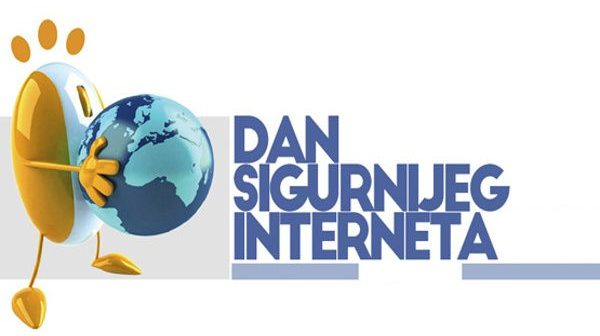 Dan sigurnijeg interneta
ove godine i vi možete pokazati što ste sve naučili o primjerenom, odgovornom i sigurnom ponašanju na internetu
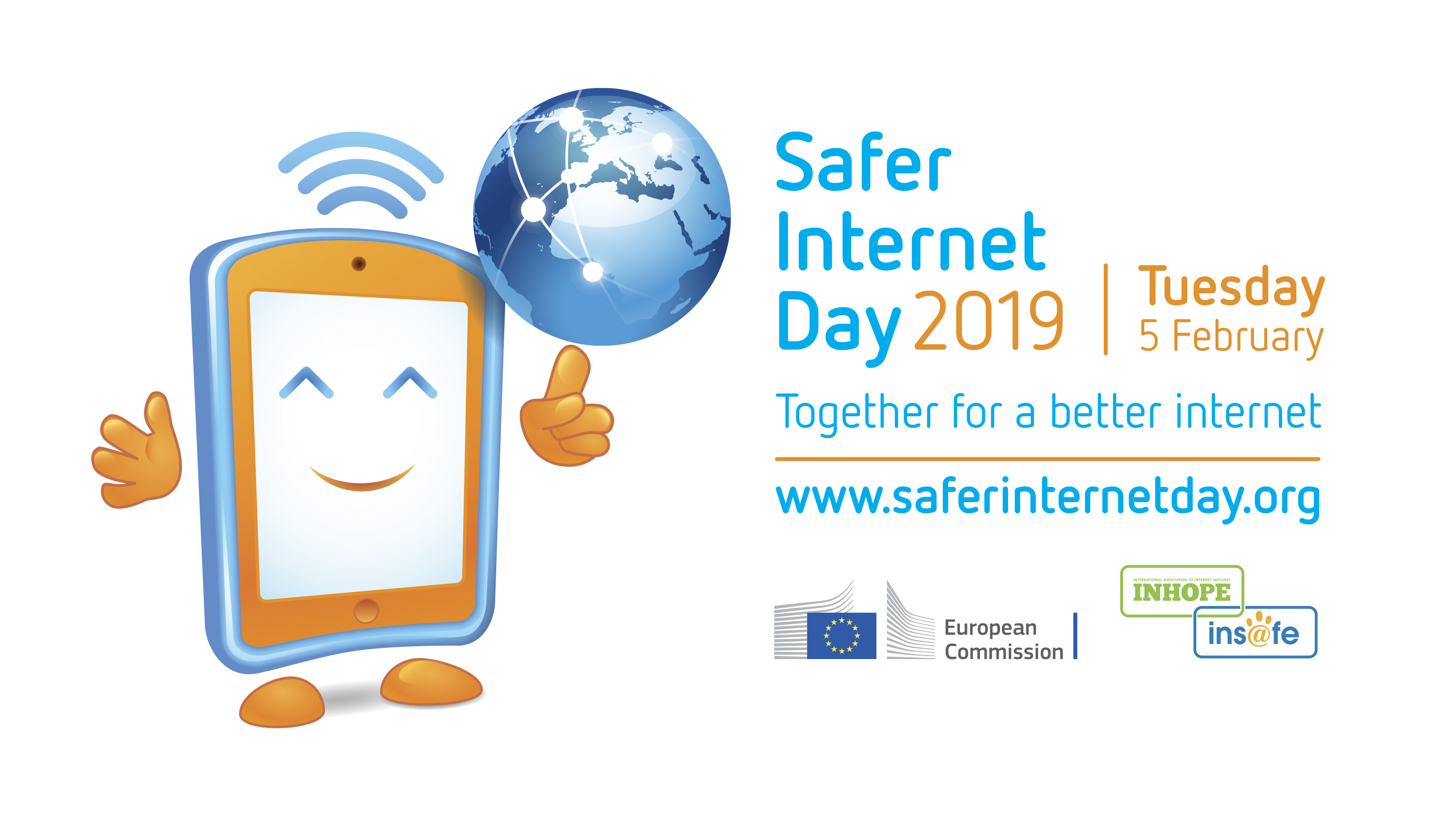 projektni zadatak
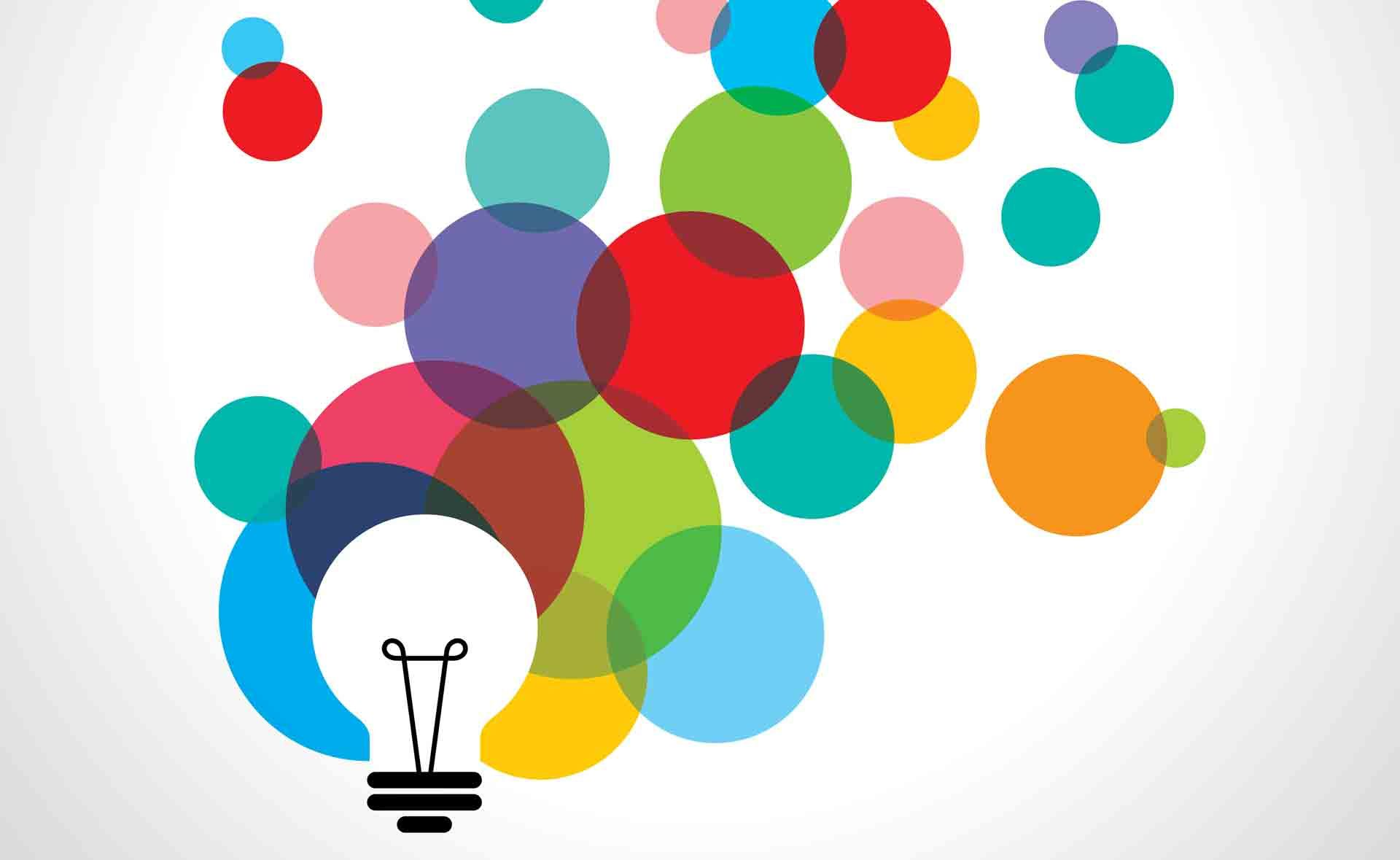 u grupama ili samostalno izradite animirani film s razrednim pravilima o primjerenom i sigurnom korištenju interneta

smislite jedno ili više pravila o primjerenom i sigurnom korištenju interneta
projektni zadatak
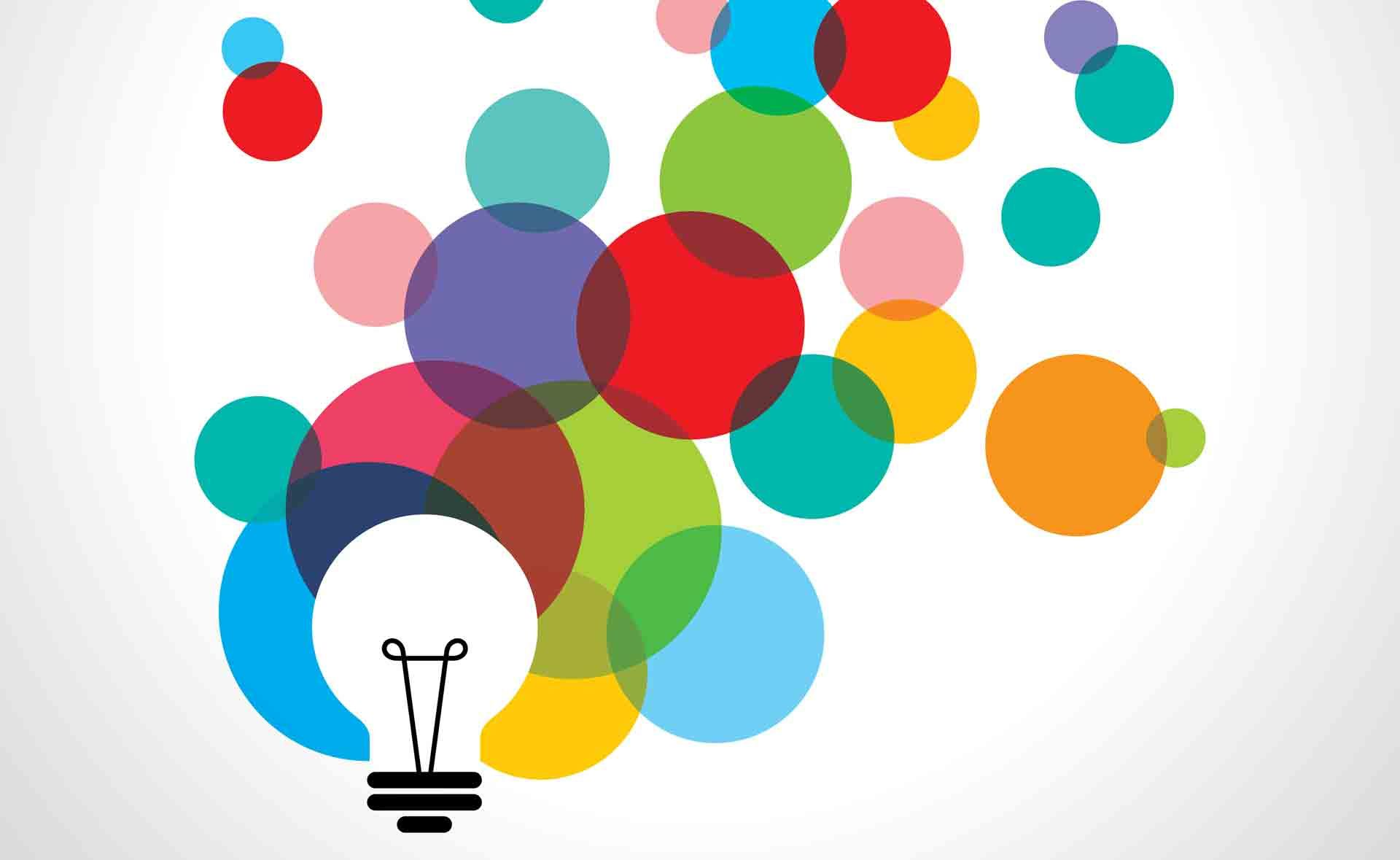 Pravilo treba obuhvaćati jednu od tema:
Što je elektroničko nasilje i govor mržnje?
Što moramo učiniti ako postanemo žrtva elektroničkog nasilja?
Što moramo napraviti prije nego što nešto objavimo na internetu?
Koja su pravila pristojne komunikacije u online okruženju?
Kako zaštiti računalo i podatke?
Kako pravilno odabrati mobilnu aplikaciju?
Zašto je važno pročitati Izjavu privatnosti i Uvijete korištenja?
projektni zadatak
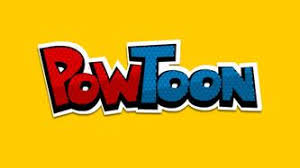 za izradu filma preporučeno je koristiti alat PawToon
https://www.powtoon.com

više informacija o ovom alatu i kako ga koristiti potražite na http://e-laboratorij.carnet.hr/powtoon/
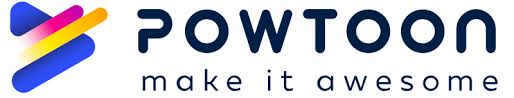 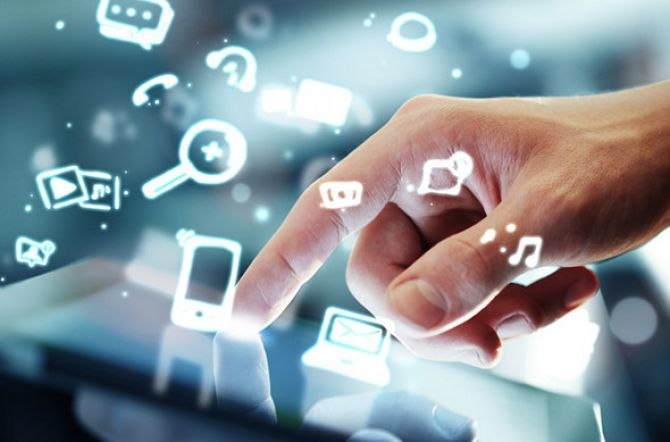 Digitalni ALAT za izradu filma
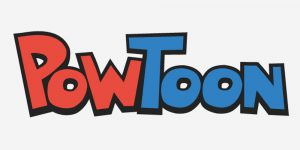 korištenje PawToon alata nije obavezno, ali je preporučeno

 možda ti se više sviđa neki drugi alat za izradu filmova s kojim nas želiš upoznati, slobodno odaberi neki drugi alat po svom izboru
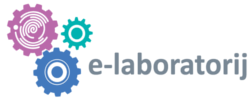 Rok za predaju radova
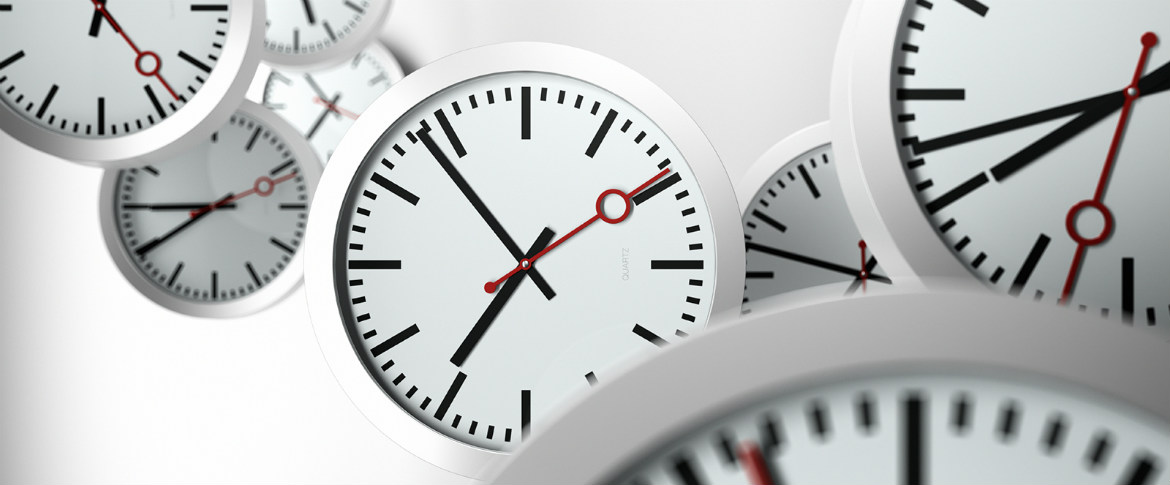 10. veljače 2019. 



gotov film ili link na gotov film pošalji učiteljici na e-mail: jelena.kralj-smircic@skole.hr
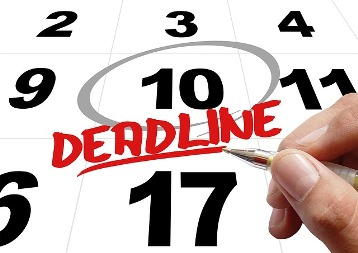 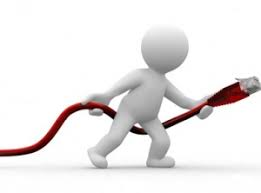 prezentacija radova
tjedan nakon isteka roka za predaju radova na satu nastave informatike prezentirati ćete svoje radove
gotov uradak ocijenit ćete sami kao grupa i ocijenit će vas ostali učenici u razredu
svoje ocjene svatko će morati argumentirano obrazložiti
Izvori informacija
Na sljedećim mrežnim stranicama možete pronaći dodatne informacije o sigurnom korištenju interneta:
http://www.petzanet.hr/
https://www.medijskapismenost.hr/sigurnost-na-internetu/
http://www.dansigurnijeginterneta.org/materijali-i-savjeti/